Юліанський і Григоріанський календарі
Підготувала Шніт 11-А
Календар
Юліанський
Григоріанський
Григоріанський календар випереджає юліанський на 13 діб
Юліанський календар
Юліанський календар  - календар, розроблений групою олександрійських астрономів на чолі з Созігеном і введений Юлієм Цезарем з 1 січня 45 року до н. е..
Юліанський календар
Таблиця помилок Юліанського календаря
Григоріанський календар
Григоріанський календар  - система числення часу, заснована на циклічному обертанні Землі навколо Сонця ; тривалість одного циклу прийнята рівною 365,2425 доби; містить 97 високосних років на 400 років.
Час прийняття (затвердження) Григоріанського календаря різними країнами
* - Німеччина католицька 

** - Німеччина протестантська
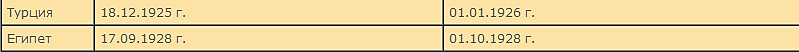 Юліанський календар
Григоріанський календар
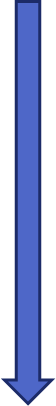 Пролептичний юліанський календар
Пролептичний григоріанський календар
Рахунок по кісточках рук. «Горбок» - 31 день, «западинка» - 30 днів (для 29 лютого або 28 днів)